المختبر الخامس
Plant tissue culture
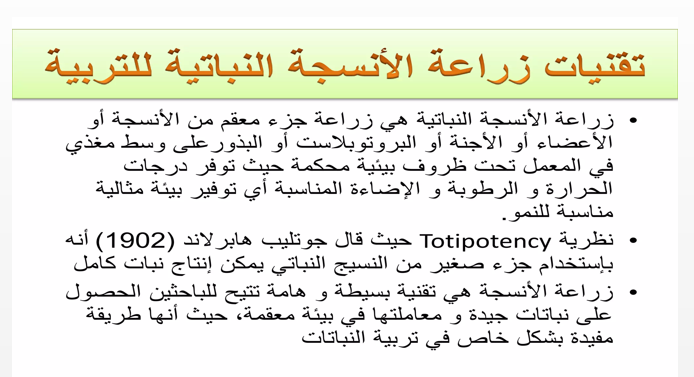 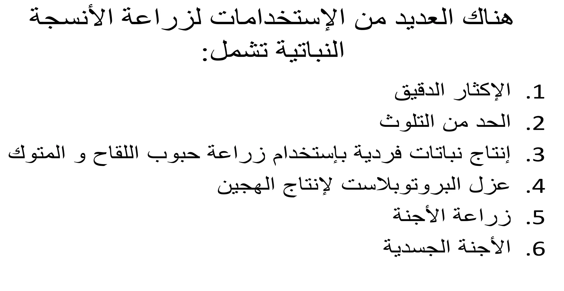 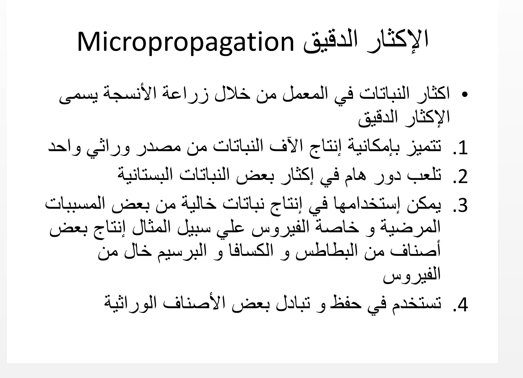 مزايا زراعة الأنسجة النباتية ؟
1-الحصول على كميات هائلة من النباتات على مدار العام دون التقيد بوقت محدد للزراعة. 
2-الحصول على نباتات متجانسة من حيث صفات البنية الشكلية والصفات الوراثية وإمكانية إنتاج نباتات مشابهة للأمهات. 
3-طريقة اقتصادية سهلة وسريعة.
 4- الإنتاج المكثف والسريع للبادرات بنوعيات جيدة. 
5-استخدام هذه التقنية في تربية النبات والتحسين الوراثي باستخدام الهندسة الوراثية بصورة أكثر سهولة لإدخال صفات جديدة للنبات. 
6-الحصول على نباتات خالية من الأمراض وخاصة الفيروسية.
 7- التغلب على مشكلة عدم التوافق الذاتي بين أنواع وأصناف أشجار الفاكهة.
- 8 انتاج المواد الطبية والعطرية النادرة في المعمل.
 -9إكثار نباتات عديمة البذور كالزعفران والكثير مننباتات الزينة.
شروط نجاح زراعة الأنسجة
لكي تتم عملية زراعة الأنسجة بنجاح يجب أن تتوافرفي المعمل عناصرضرورية وأهم شرطين  يجب توافرهما: النظام والنظافة حتى يتم فصل الجزء المراد زراعته من النباتات الأم إلى بقية الزراعة بطريقة سليمة وسريعة  وإلى جانب النظام والنظافة فمن الأهمية  بمكان التأكد من نظافة الكيماويات المستعملة كذلك الماء المقطرمرتين المستخدم في تحضيرالبيئات.
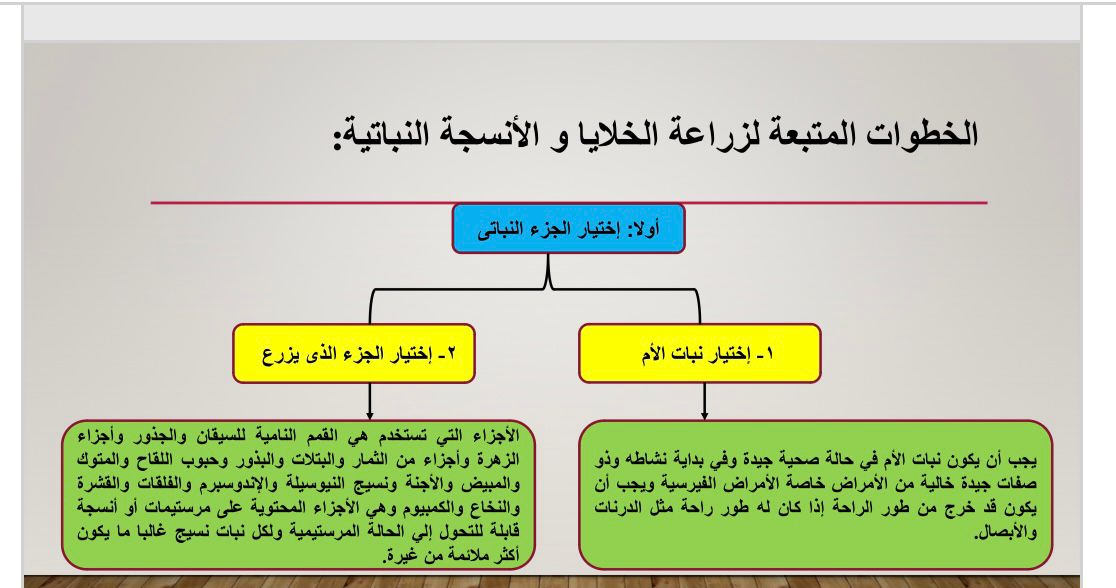 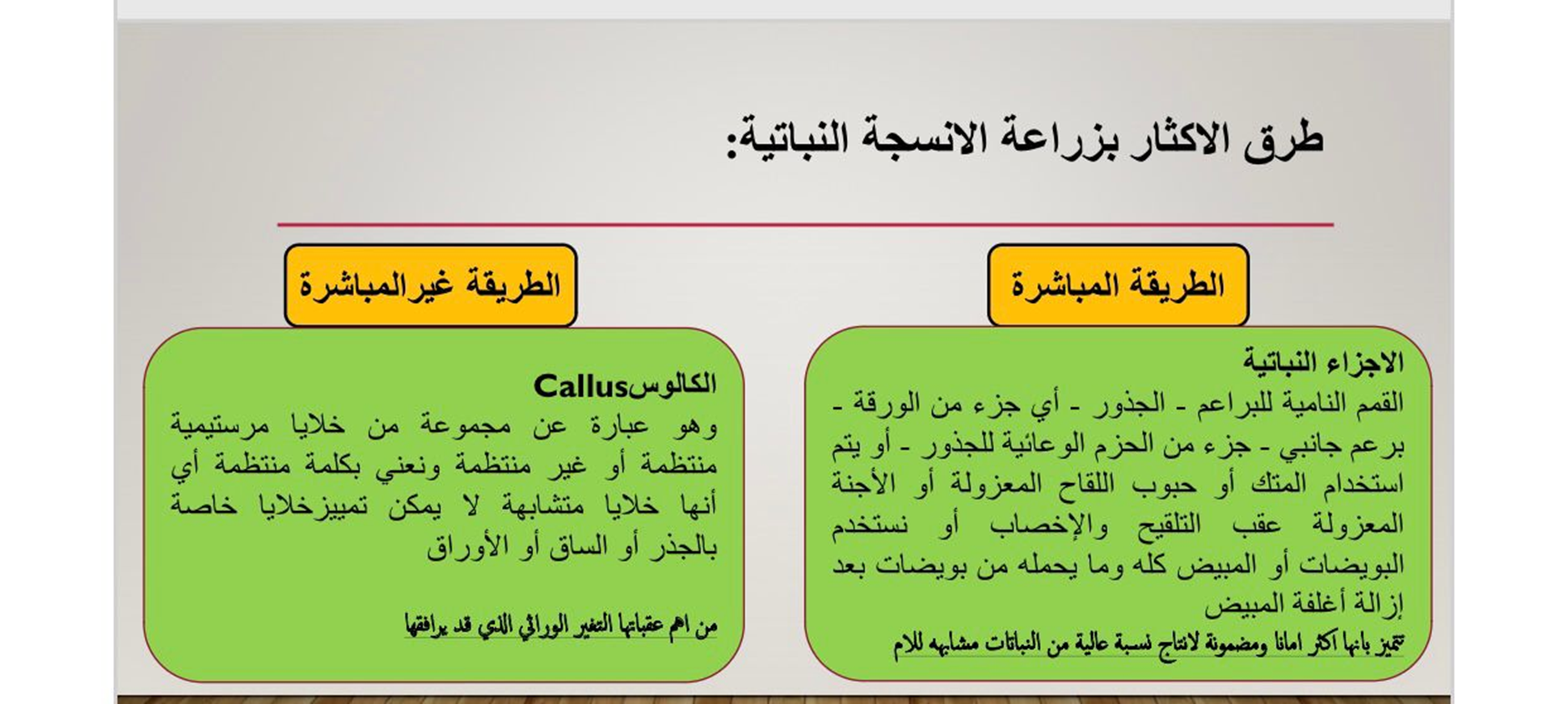 Media composition
Plant tissue culture media are generally made up from solutions of the following
components:
1- Macronutrients
2- Micronutrients
3- Vitamins
4- Amino acids or other nitrogen supplements
5- Carbohydrates or sugars
6- Solidifying agents or supporting systems and
7- Growth regulators (plant hormones)
Preparation of media
1. Measure out approximately 90% of the final required volume of tissue culture
grade water, e.g. 900 ml for a final volume of 1000 ml. Select a container twice the
size of the final volume.
2. While stirring the water add the powdered medium and stir until completely
dissolved.
3. Add desired heat stable supplements (e.g. sucrose, gelling agent, vitamins,
auxins, cytokinins, etc.)
4. Add additional tissue culture grade water to bring the medium to the final
volume.
5. While stirring, adjust medium to desired pH using NaOH, HCl.
6. If a gelling agent is used, heat until the solution is clear.
7. Dispense the medium into the culture vessels before autoclaving.
8. Sterilize the medium in a validated autoclave at 1 kg/cm2 (15 psi), 121°C, for
the time period described under Sterilization of Media.
9. Allow medium to cool prior to use.
Sterilization of explant and culturing
1. washed plant material or ex- plant in tap water for 30 minites, this step can be
done in the general laboratory. Subsequent steps are done in front of a laminar
air flow.
2. Dip the explants in 70% ethyl alcohol for 60 seconds.
3. Immediately transfer the material into an autoclaved jaw bottle and pour
Sodium hypochlorite (v/v) solution. Keep them for 10 minutes. During that period,
the bottle is frequently swirled for shaking so that all surfaces of plant material
come equally in contact with sterilant.
4. After 10 minutes, decant the sterilant and wash the explants thoroughly with
several changes of autoclaved distilled water to remove all traces of sterilant.
5. put the explant in petri-dish, then the explants are ready for culture
6 transferring the surface sterilized explants on the nutrient medium (inoculation)
using the sterilized instruments.
7. Place the cultures in a plant growth chamber maintained at 25 o C with 16-hr
photoperiods
8. The growth and development of tissues cultured in vitro are generally monitored
by observing cultures at regular intervals in the culture room and Record the data.